phénomène
Fais par Alex Vachon
Étoile filante
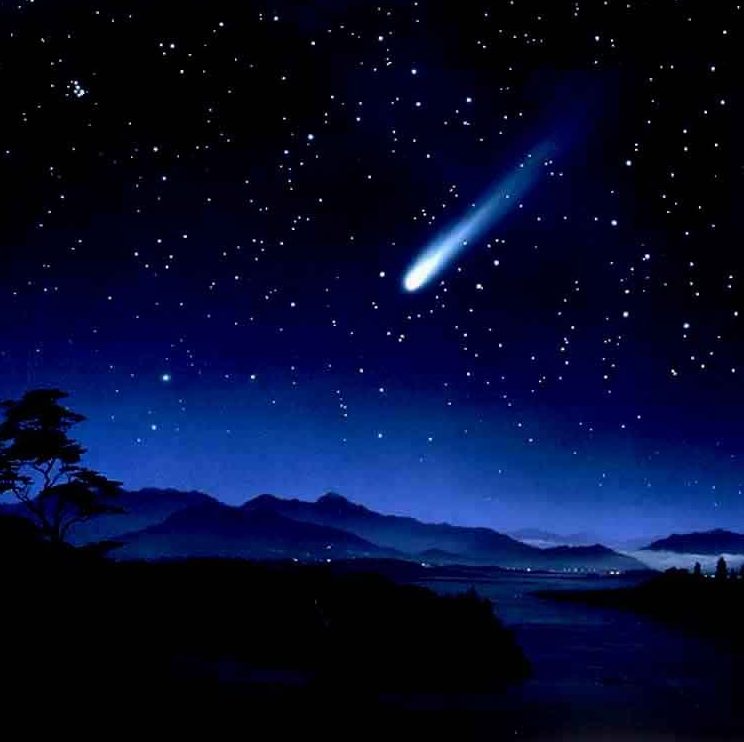 Aurore boréal
province
MRC
Localité